Unit 2: Expressions
Objectives:
Know what is algebra.
Know what is the algebraic expression.
Know how to simplify algebraic expressions.
What is algebra?
In mathematics we try to make things simpler by writing as few words as possible.

For example, these two sentences can be written in a shorter way:
     3 apples and 7 bananas = 3a + 7b

We have used the letter a to represent apples, the letter b to represent bananas and the (+) symbol to replace the word and.
The process of using letters to represent unknown numbers or variables is algebra.
What is an algebraic expression?
An algebraic expression in mathematics is an expression which is made up of variables and constants, along with algebraic operations (addition, subtraction, etc.).

An algebraic expression has no sides or equal to sign. 

Examples:
     3x + 2y – 5
     x – 20
    2x2 − 3xy + 5
Variables, Coefficient & Constant
In Algebra we work with Variable, Symbols or Letters whose value is unknown to us.



In the above expression:
x is a variable, whose value is unknown to us which can take any value.
5 is known as the coefficient of x, as it is a constant value used with the variable term and is well defined.
3 is the constant value term which has a definite value.
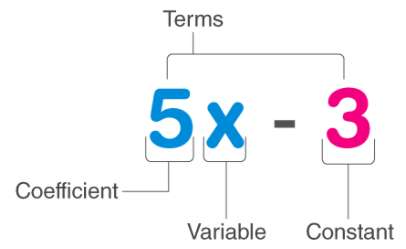 To review watch the video below:
https://www.youtube.com/watch?v=OF2GtIinL_s
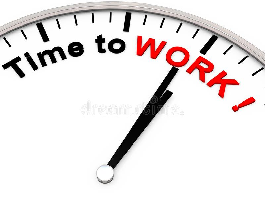 P.28, Ex 2A
Q1 + Q2

P. 29, Ex. 2B
Q1 + 2

P.30, Ex. 2C
Q1, 2, 3, 4, 5, 6 , 7, 9, 10,11, 12
Simplifying algebraic expressions.
Simplification of expressions is a very useful mathematics skill because, it allows us to change complex or awkward expression into more simple and compact form.
The process entails collecting like terms, which implies, adding or subtracting terms in an expression.
Like terms are variables with same letter and power. They can be collected together by adding or subtracting
For example, 6x and 5x are like terms because both of them have the variable. 
Similarly, 7y and 5z are unlike terms because each term has different variables.
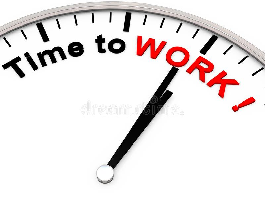 P.31, Ex.2D
Q1 + Q2 + Q3 + Q4
To simplify any algebraic expression, the following are the basic rules and steps:
Combine the like terms by addition or subtraction
Combine the constants
Example: Simplify.
     3x + 5x = 8x
    6a + 4b – 2a – 3b = 4a + b (1b is the same as b)
To review watch the video below:
https://www.youtube.com/watch?v=yigRz8b9eL0
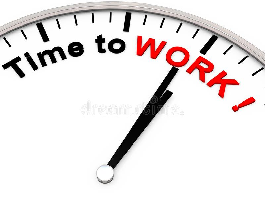 P.32, Ex 2E
Q1 + Q2 + Q3 + Q4 + Q5
Expanding brackets
To expand a bracket means to multiply each term in the bracket by the expression outside the bracket.
 For example, in the expression 3(m+7), multiply both m and 7 by 3, so:
      3(m+7)= 3xm + 3x7 = 3m + 21
Remember:
3xm = 3m (no need to write the multiplication symbol)
The negative number outside the brackets changes the sign of every term inside the brackets
Example: Expand.
 -2(4y – 8)
-2x4y + 2x8
-8y + 16
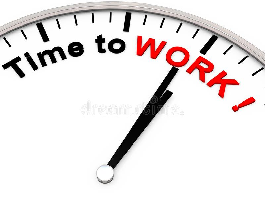 P.34, Ex 2F
Q1 + Q2 + Q3
In chapter 1 you learned about the order of operations and how they apply to numbers:
Brackets first
Then Indices (powers)
Then division and multiplication
Then addition and subtraction 
The same rules apply to algebra.
To review watch the video below:
https://www.youtube.com/watch?v=QXE8W-AD8pw
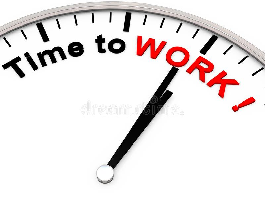 P.35, Ex 2G
Q1 (a, b, c, d, f, g and h)
Q2 (b, c, e, g and h)
Q3 (a, b and c)

P. 36, Ex. 2H
Q1 (e and f)
Q2 (b, c, e and f)
Q3
Q4 + 5 + 6 + 7 + 8 + 9